Monetary Bulletin 2018/3
Charts
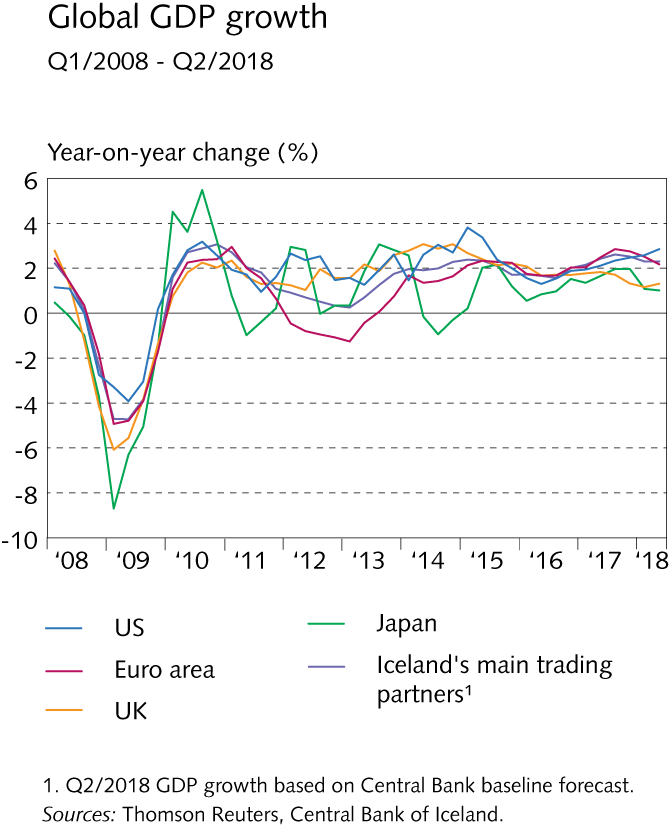 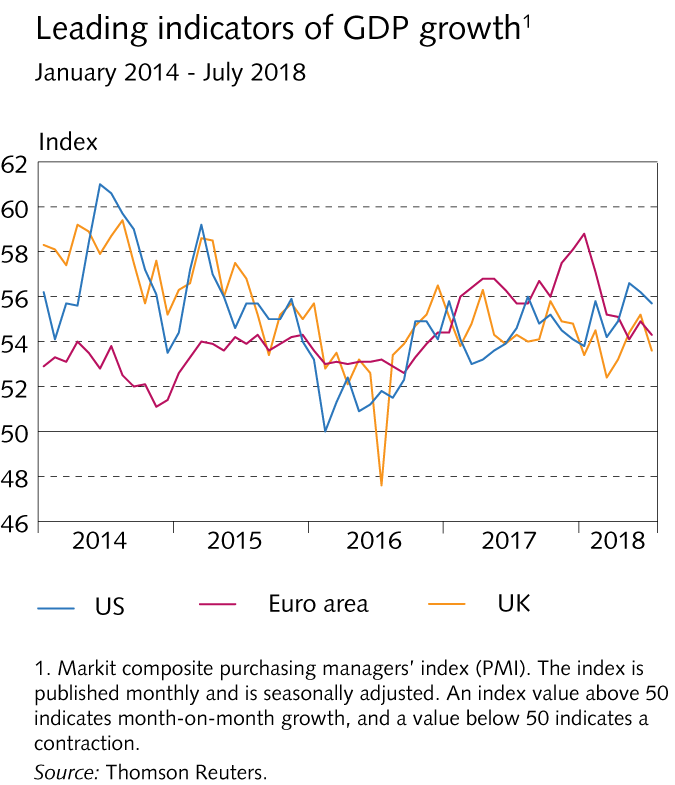 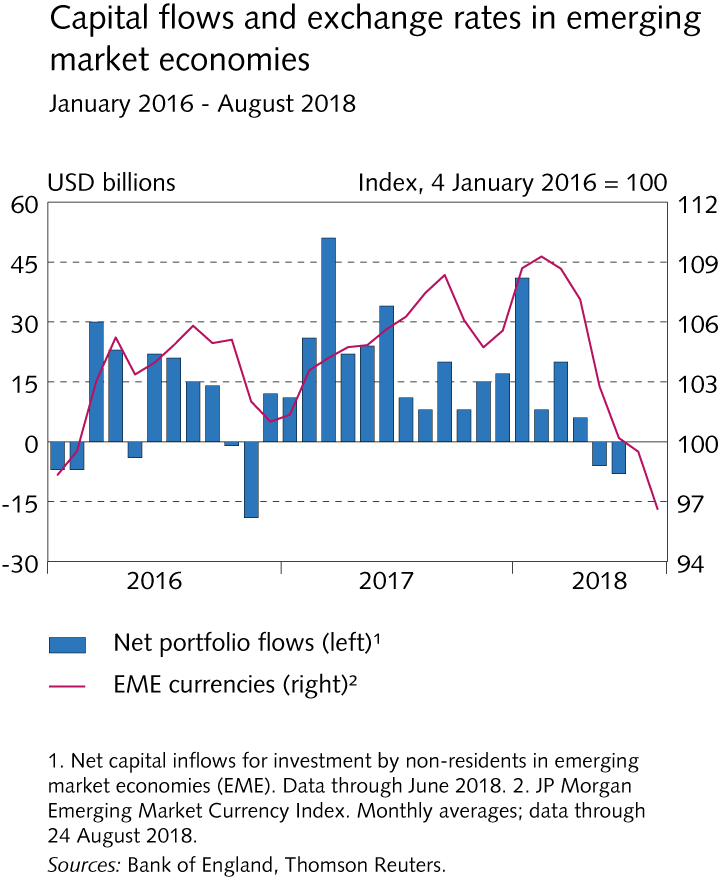 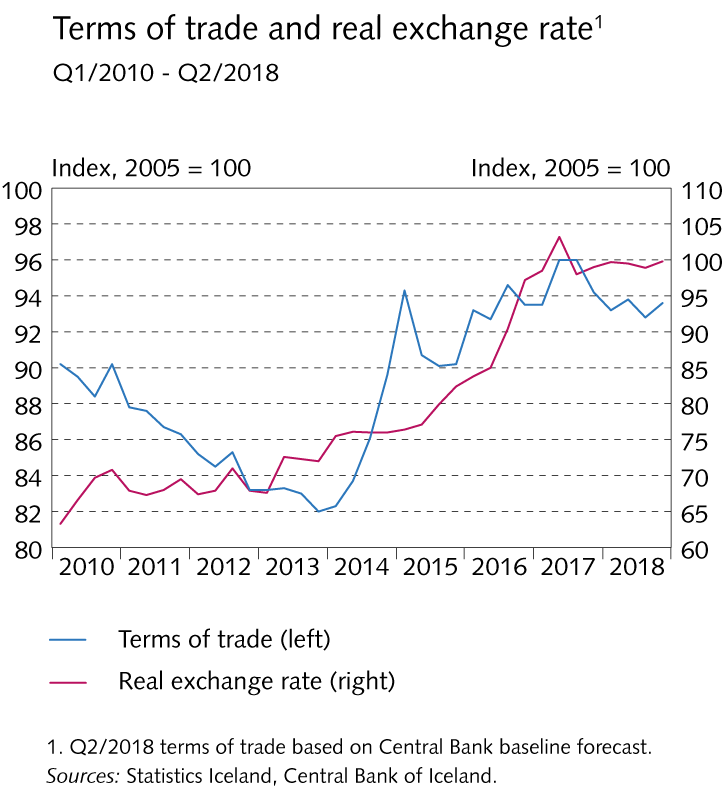 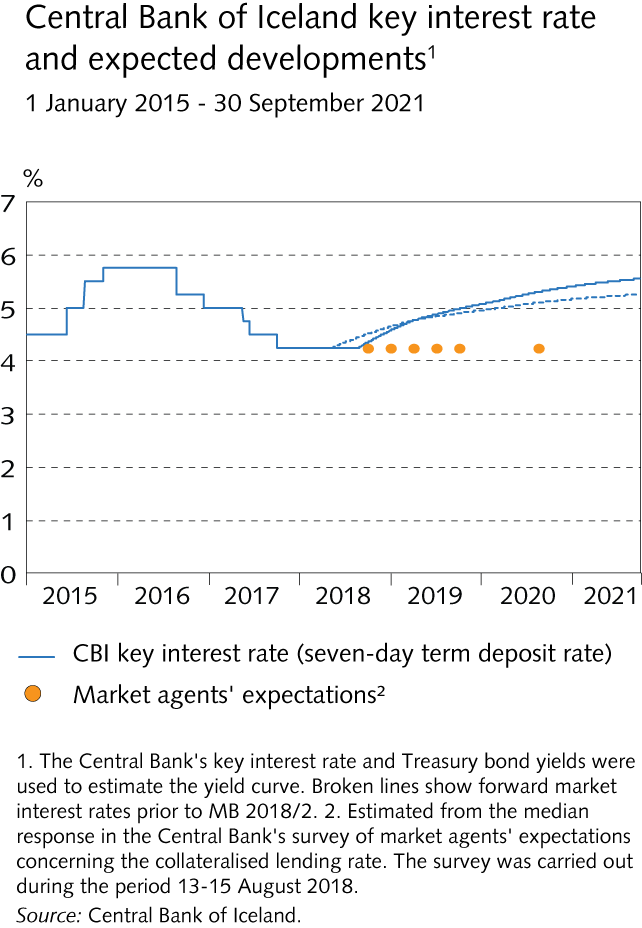 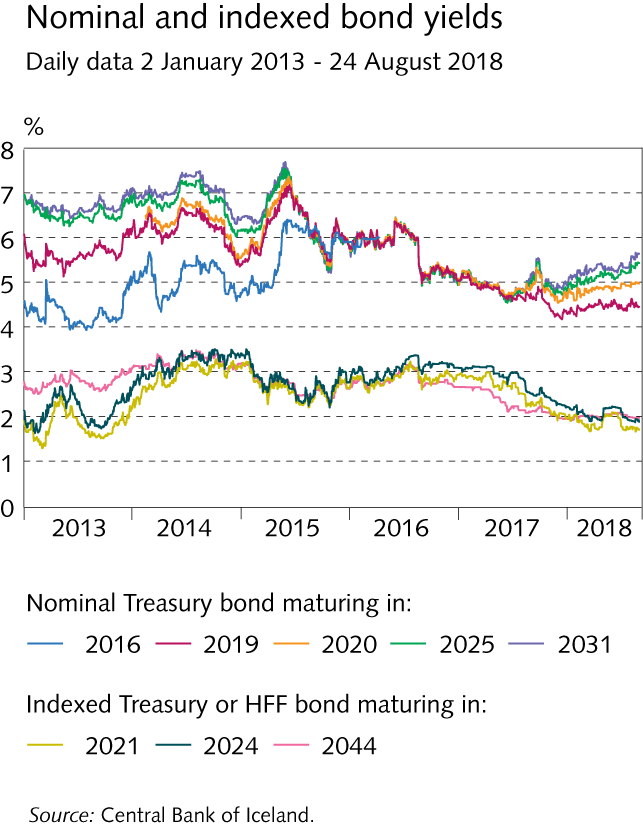 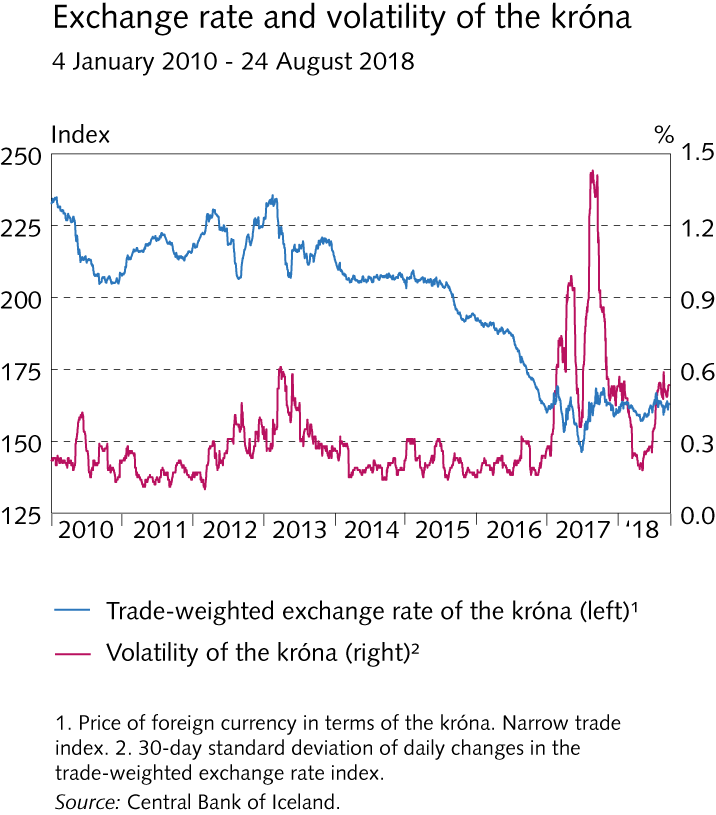 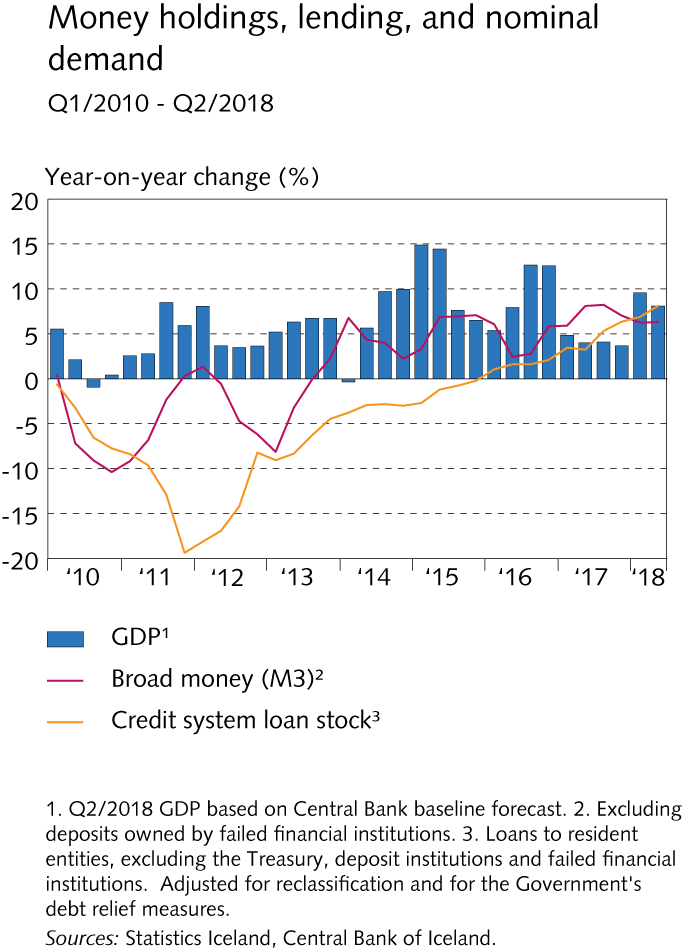 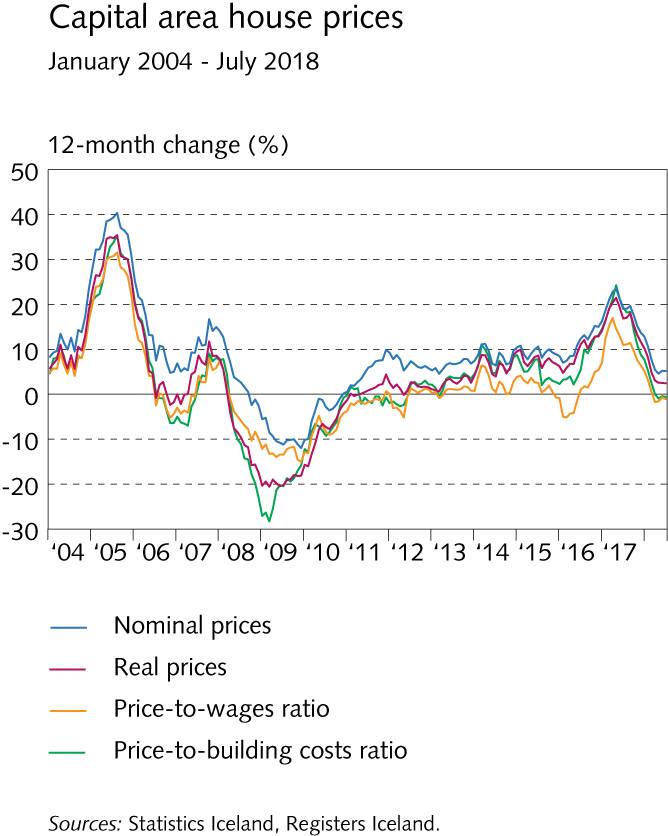 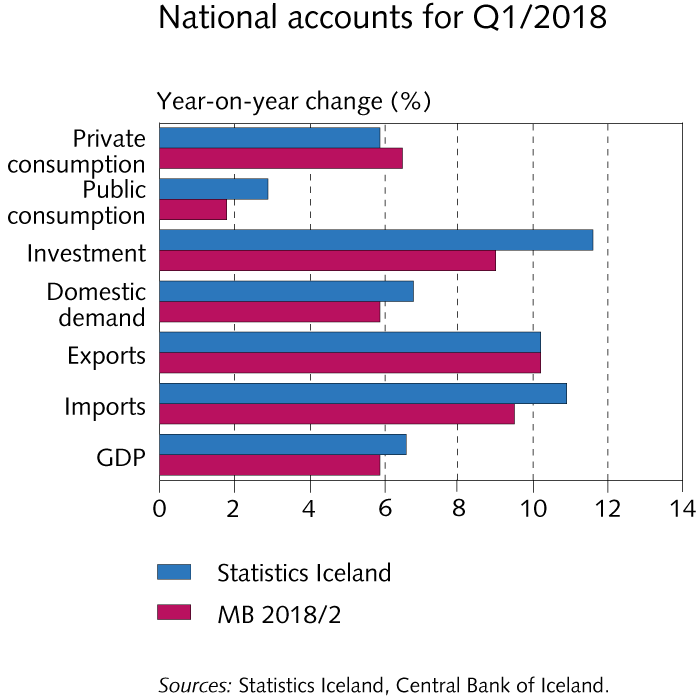 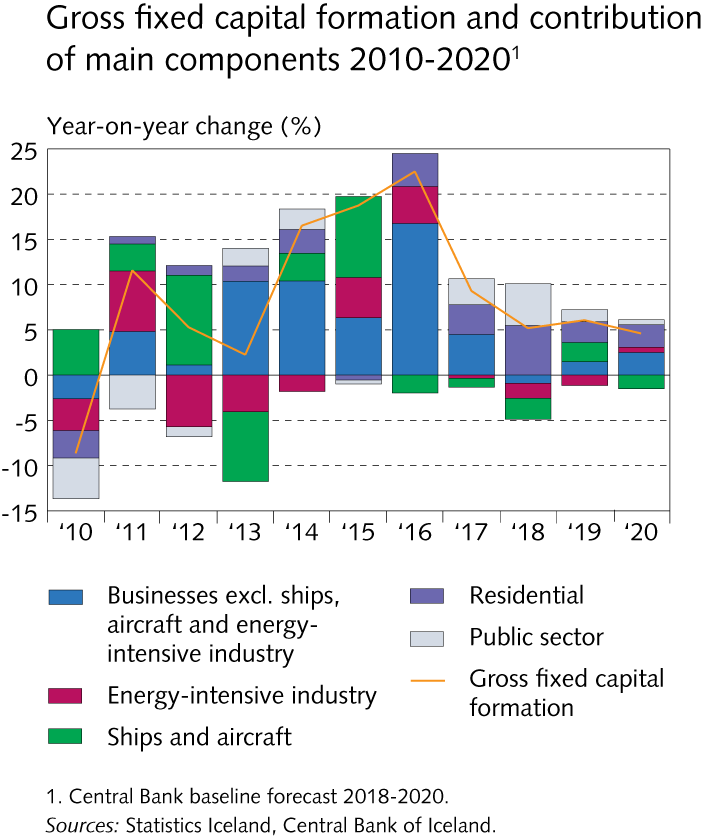 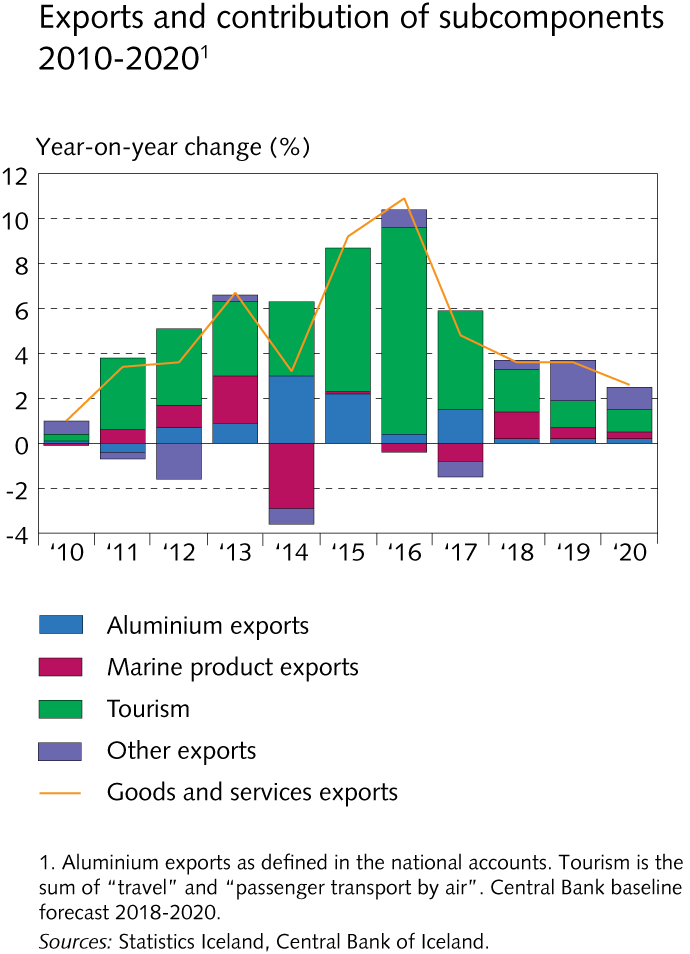 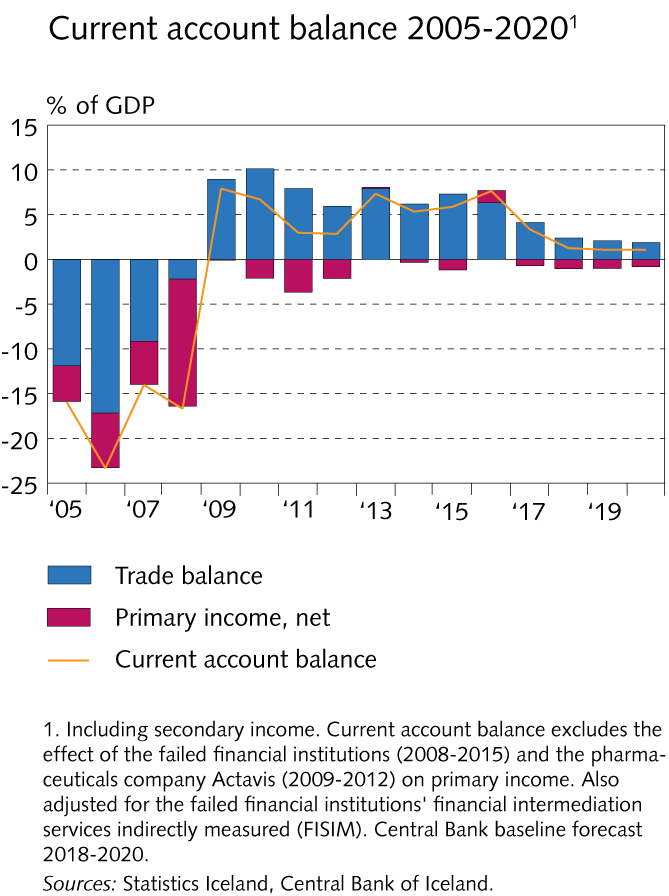 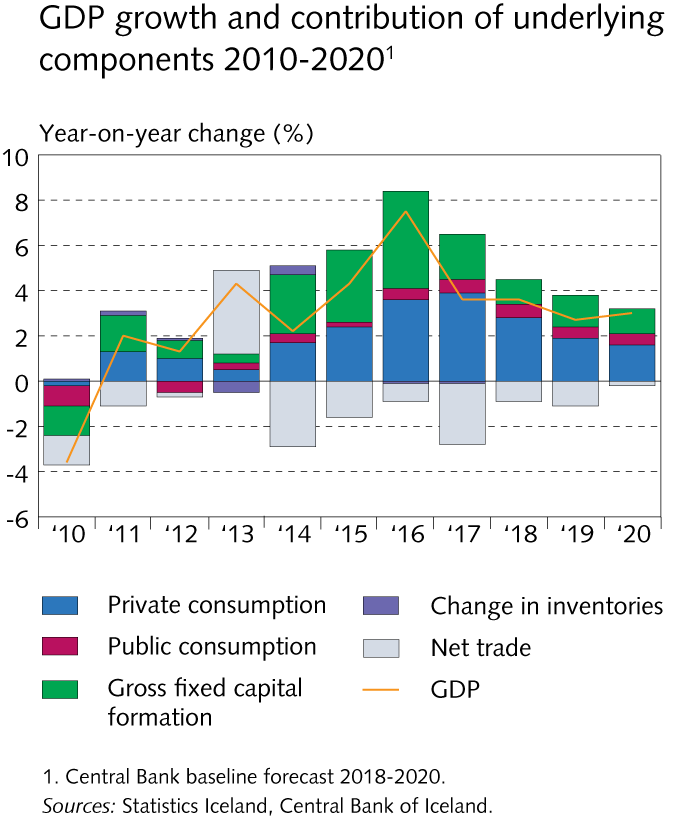 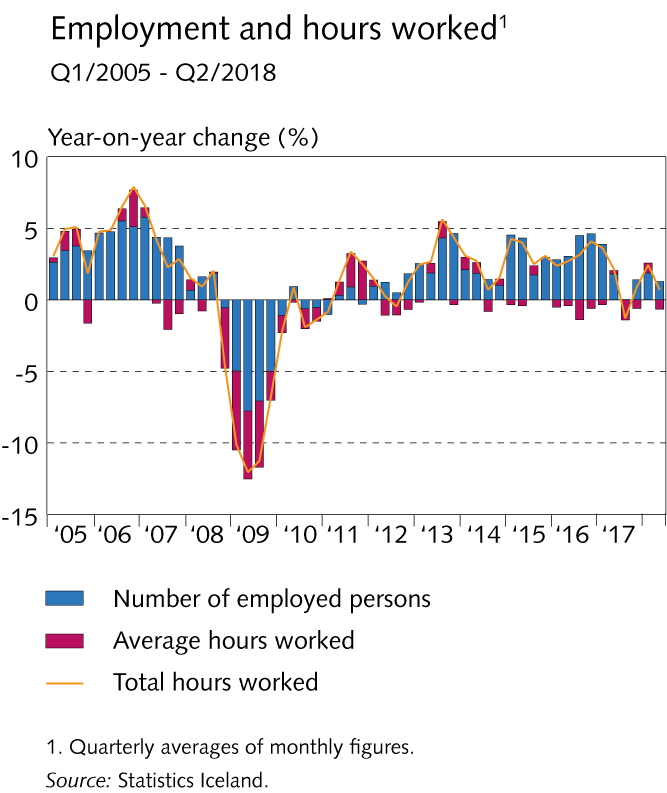 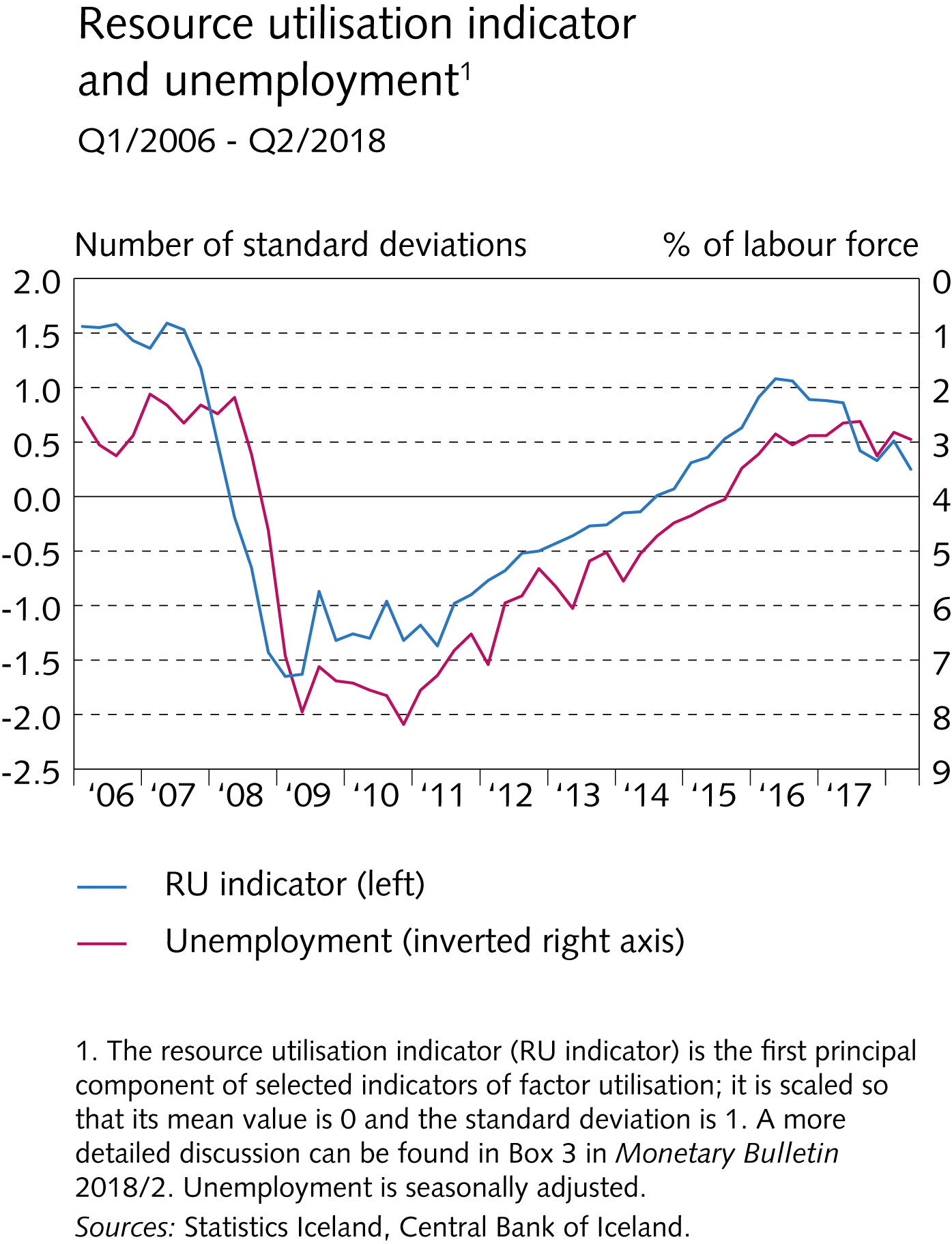 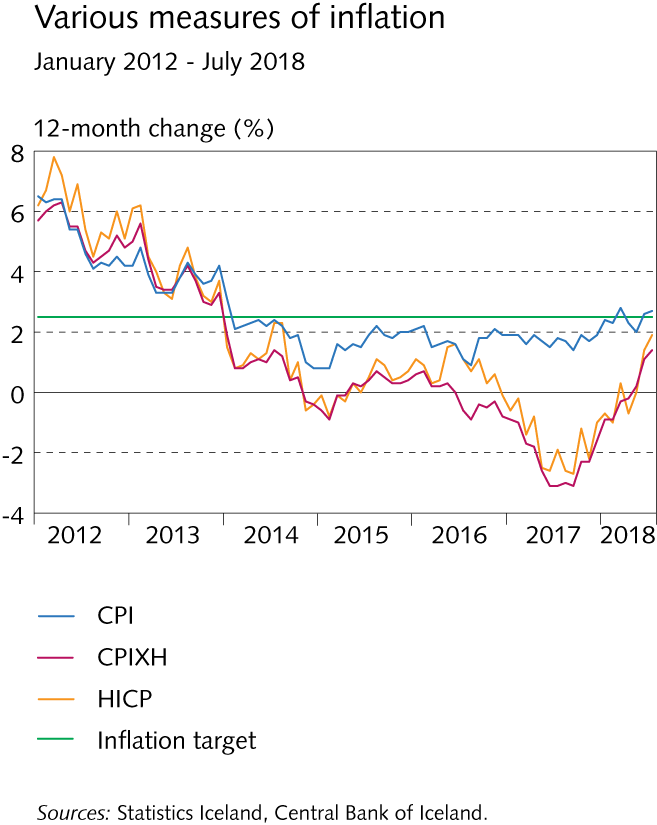 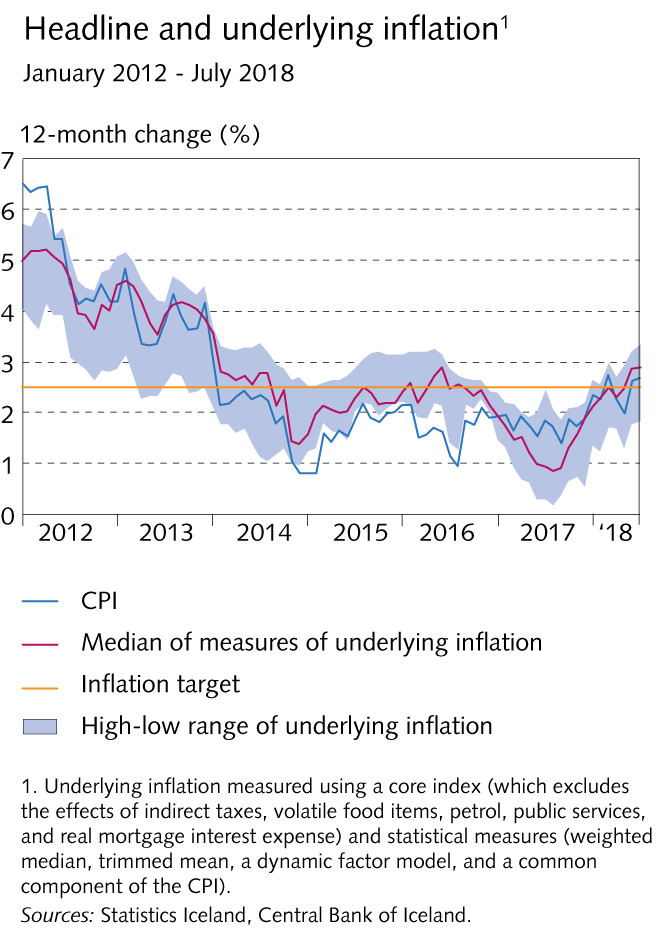 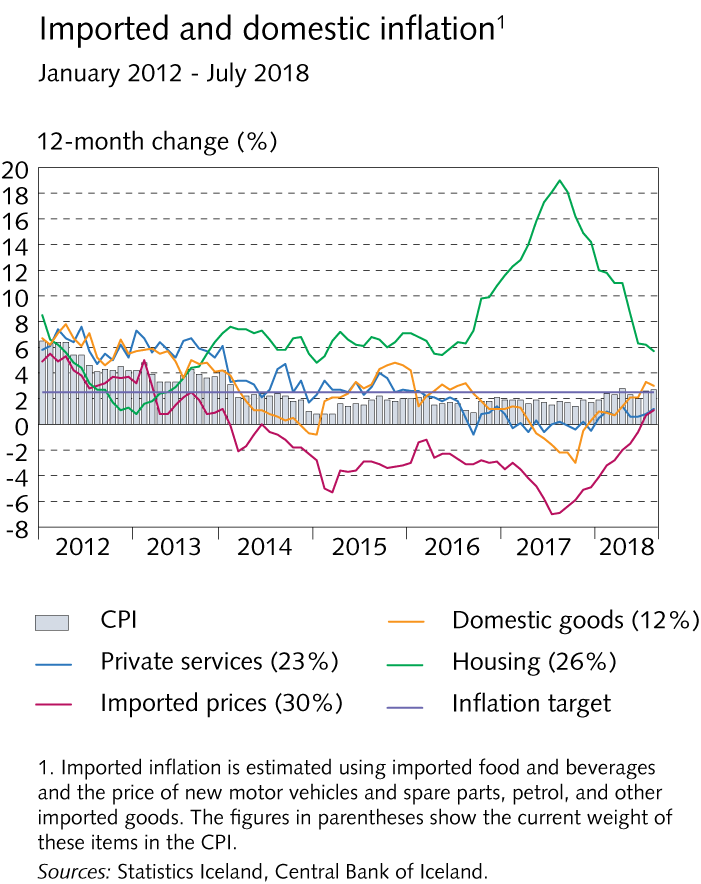 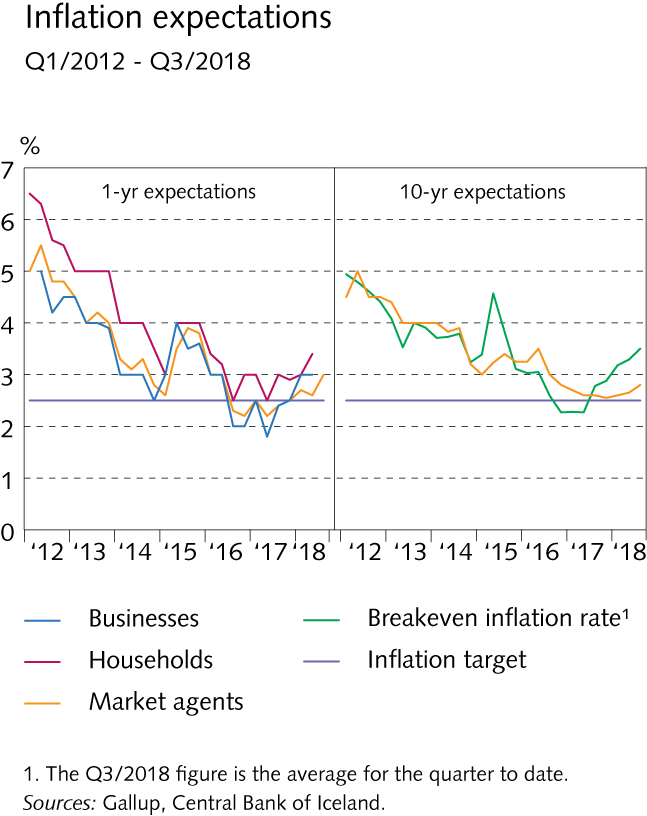 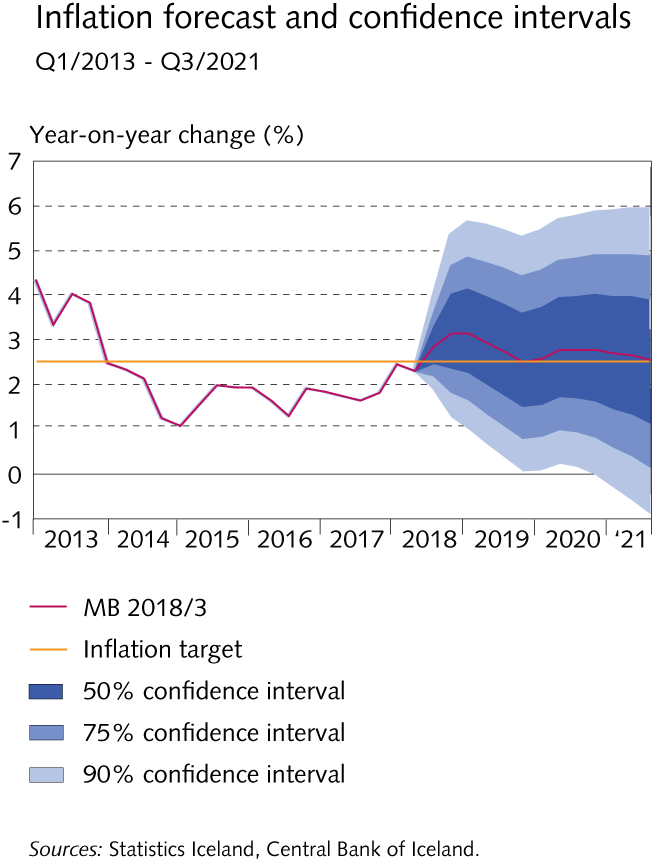 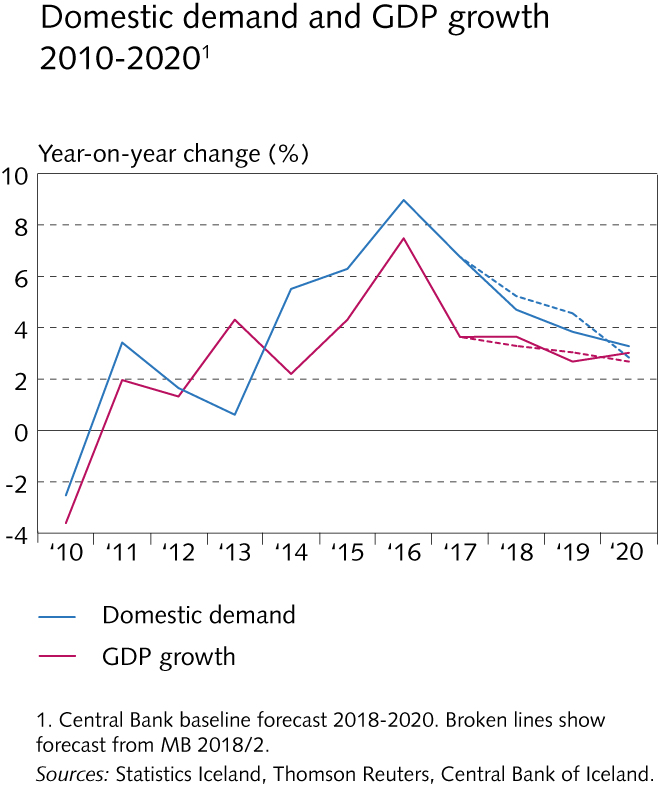 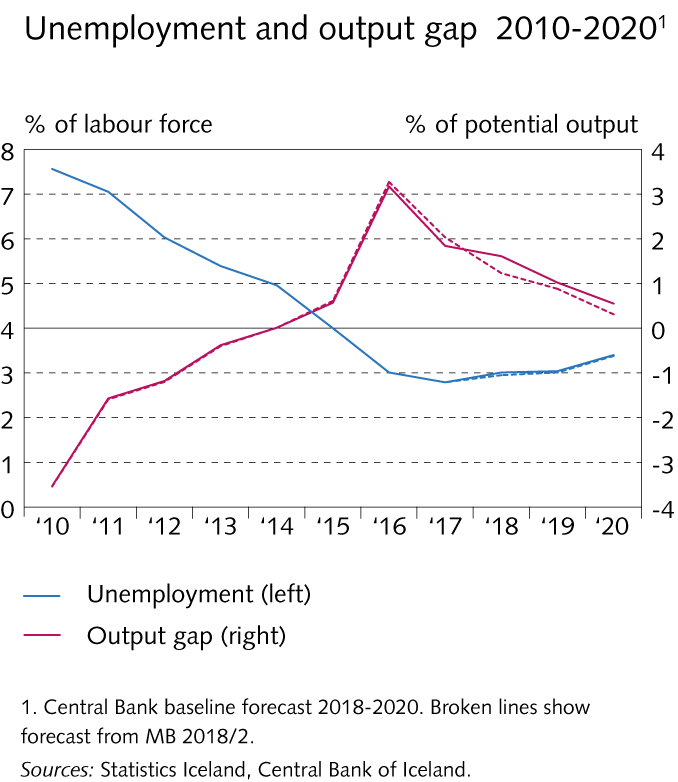 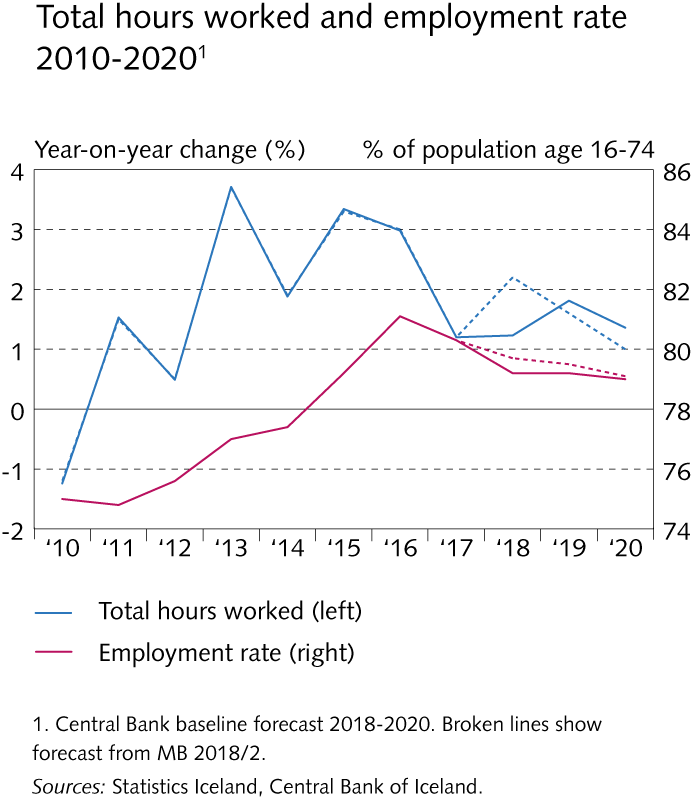 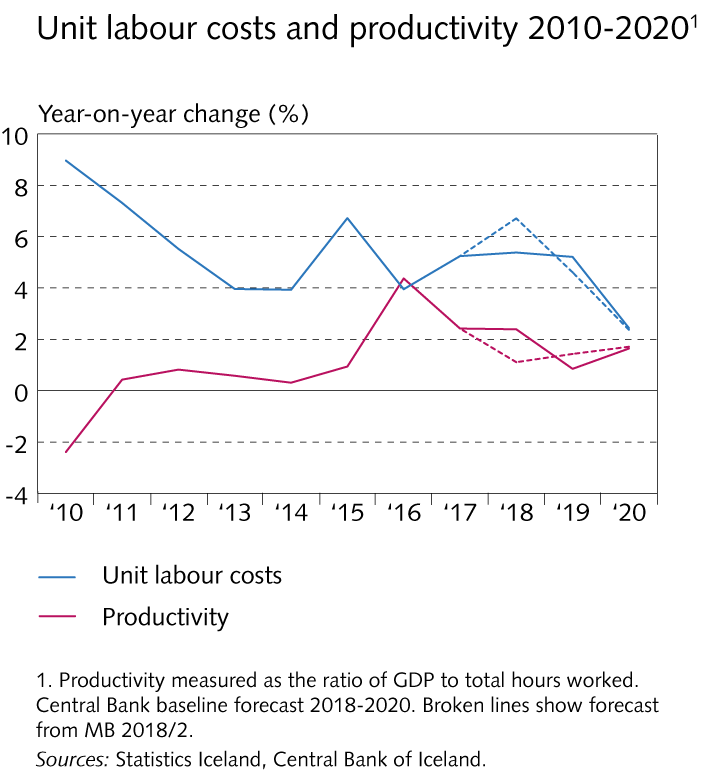 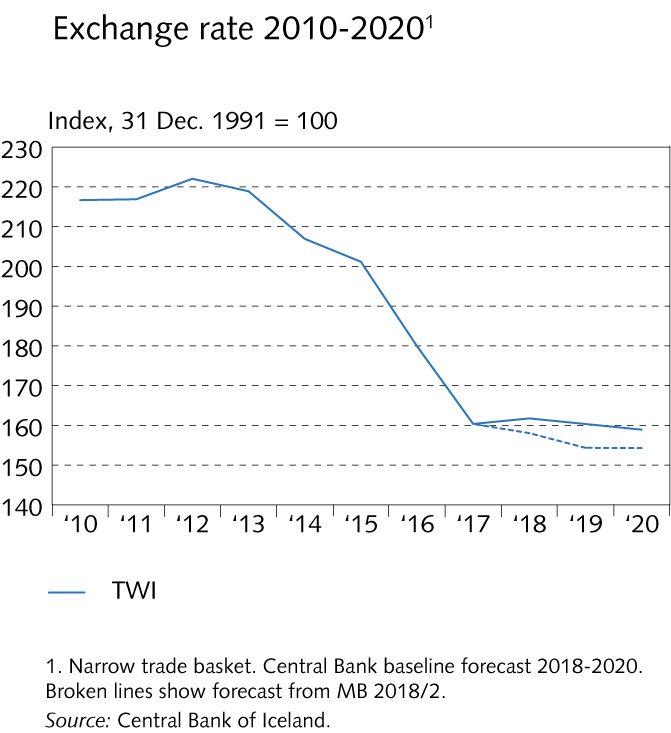 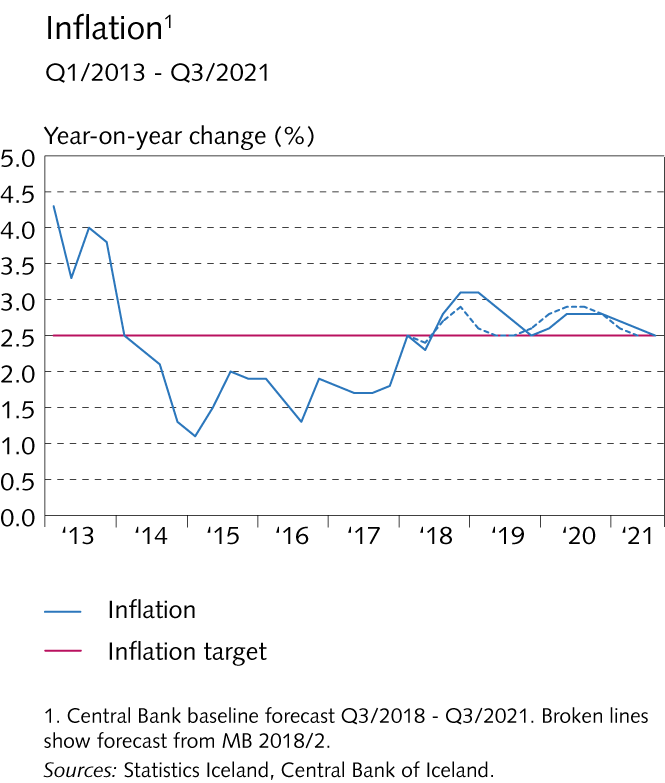